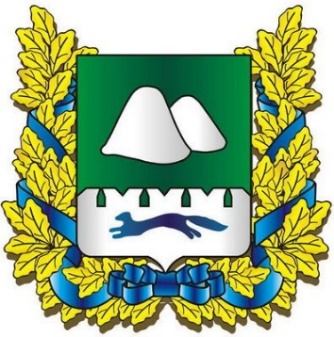 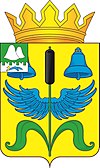 ШУМИХИНСКИЙ ОКРУГ
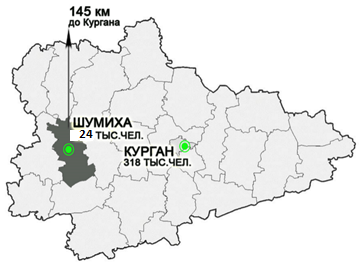 Шумихинский муниципальный округ расположен в западной части Курганской области и граничит с Щучанским, Шадринским, Мишкинским, Альменевским и Далматовским районами области. С запада на восток территорию района пересекают железнодорожная и автомобильная магистрали Курган - Челябинск.

Наличие учебных заведений 
Государственное бюджетное профессиональное образовательное учреждение «Шумихинский аграрно-строительный колледж» (монтаж, наладка и эксплуатация электрооборудования промышленных и гражданских зданий; пожарная безопасность; экономика и бухгалтерский учет (по отраслям); строительство и эксплуатация зданий и сооружений; мастер общестроительных работ; мастер отделочных строительных и декоративных работ; повар, кондитер)

Субъекты предпринимательства 
476 ед. – индивидуальных предпринимателей
130 ед. – юридических лиц
ПЕРСПЕКТИВНЫЕ НАПРАВЛЕНИЯ ДЕЯТЕЛЬНОСТИ
(ИНВЕСТИЦИОННЫЕ ПРЕДЛОЖЕНИЯ)
Организация  птицеводческого комплекса; 
Организация  детского развлекательного центра;
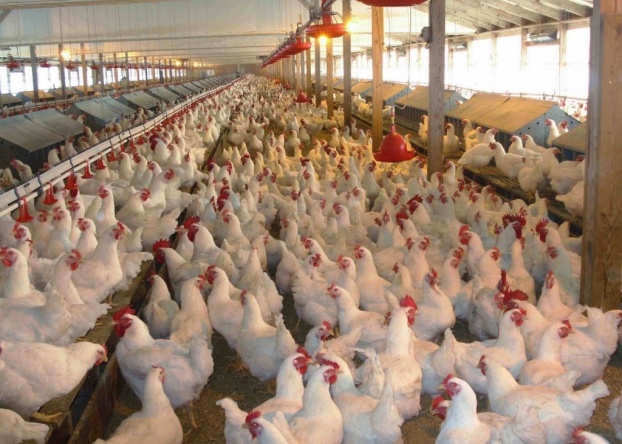 ОРГАНИЗАЦИЯ  ПТИЦЕВОДЧЕСКОГО КОМПЛЕКСА
ИНВЕСТИЦИОННЫЕ ЗАТРАТЫ 284 млн.руб. 

Строительство комплекса – 217 млн. руб.;
Оборудование – 58  млн. руб.;
Приобретение земельного участка – 9 млн.руб.
ЭКОНОМИЧЕСКИЕ ПРЕДПОСЫЛКИ

низкая самообеспеченность куриным яйцом - 39% 
отсутствие производства инкубационного куриного яйца 
спрос на инкубационное яйцо 
 Низкая самообеспеченность мясом птицы - 27 %, отсутствие конкуренции
ГОСУДАРСТВЕННАЯ ПОДДЕРЖКА
1) Предоставление земельного участка в аренду без проведения торгов в целях реализации масштабных инвестиционных проектов с последующим правом выкупа;  
2) Субсидирование лизинга оборудования  до 30 % от стоимости оборудования 
3) Возмещение затрат на проведение культуртехнических мероприятий;                                                                     
4) Льготное кредитование  до 5 млн.руб. под 0,1% годовых.                                                                                                        
 5) Субсидирование затрат на создание инфраструктуры до 50% (в рамках реализации Постановлений Правительства РФ от 19.10.20 г. № 1704 и от 15.03.16 № 194); 
6) Субсидии  на компенсацию до 30% части затрат на транспортировку сельскохозяйственной и
продовольственной продукции железнодорожным, автомобильным и водным транспортом до границ Российской Федерации
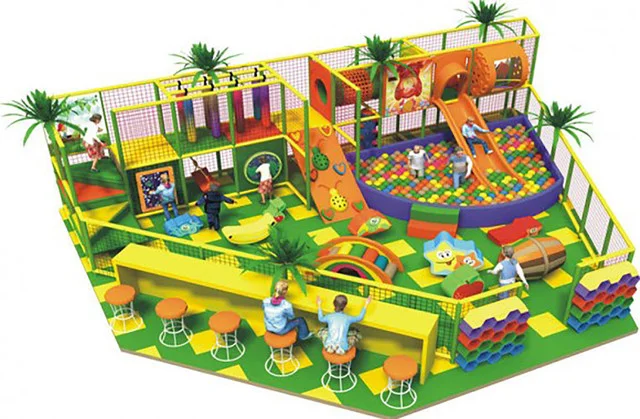 ОРГАНИЗАЦИЯ ДЕТСКОГО РАЗВЛЕКАТЕЛЬНОГО ЦЕНТРА
ИНВЕСТИЦИОННЫЕ ЗАТРАТЫ 9 МЛН.РУБ.
Приобретение оборудования для кухни – 1,5 млн.руб.,
Приобретение мебели и игрового оборудования – 1 млн.руб.
  Ремонт помещения – 0,05 млн.руб.,
Приобретение имущественного комплекса – 7 млн.руб.,
ЭКОНОМИЧЕСКИЕ ПРЕДПОСЫЛКИ

Потребители услуг - дети в возрасте с 4 до 8 лет более 2 тыс. ед..                                               
Отсутствие развлекательных центров в городах районного значения
ГОСУДАРСТВЕННАЯ ПОДДЕРЖКА
Льготное кредитование до 5 млн.руб. под 0,1% годовых.

Поручительство по банковским кредитам 50% от суммы кредита до 16,5 млн. руб.